4
2
To use and apply phonological and morphological knowledge to read and write multisyllabic words
To spell words with the prefixes ‘in-’ and ‘sub-’
This week’s words: inactive, incorrect, indefinite, insecure, invisible, subheading, subject, submarine, submerge, subtropical
Starter
Which of last week’s words matches the description?
2.1
A flying vehicle with wings.
Apart from, not including.
plane
except
The sun, wind, rain and fog, etc.
weather
Used to tie together 
rope or string.
To say yes or receive 
something willingly.
knot
accept
Starter
Which of last week’s words matches the picture?
2.2
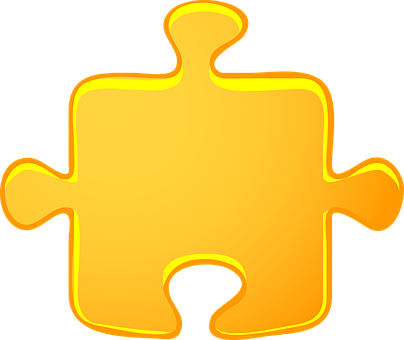 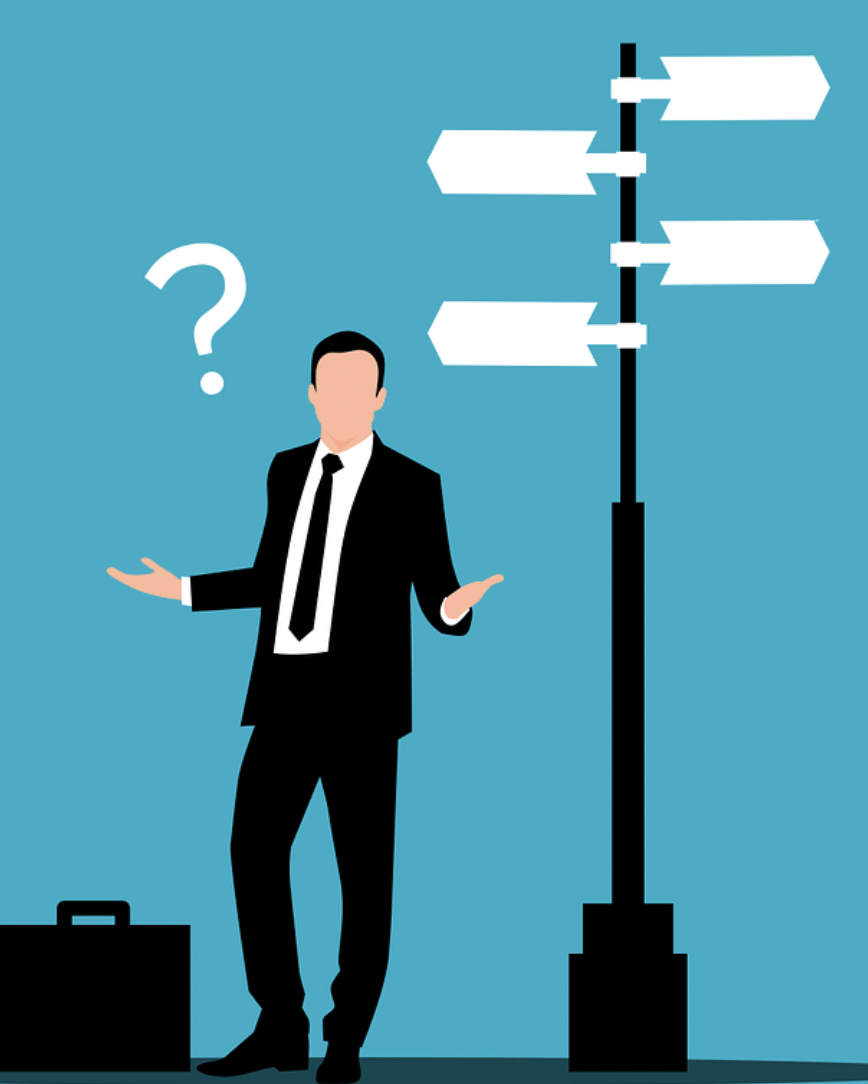 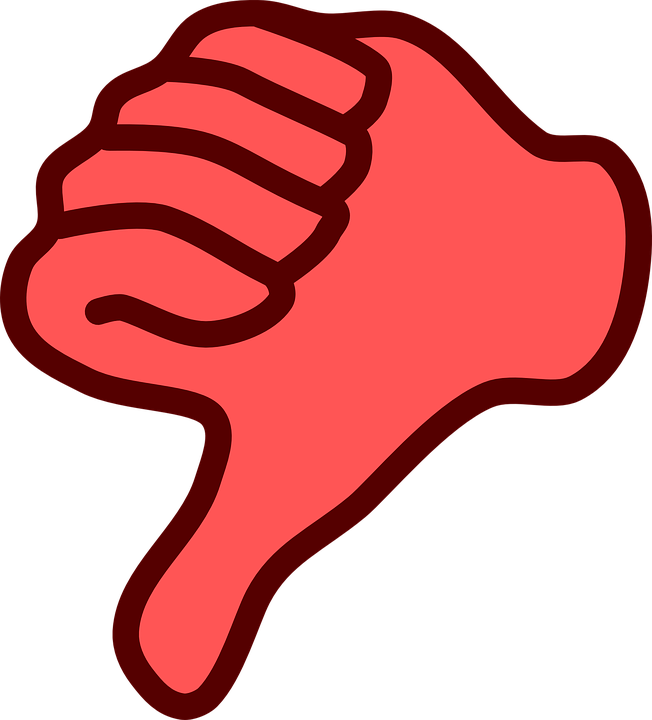 whether
piece
not
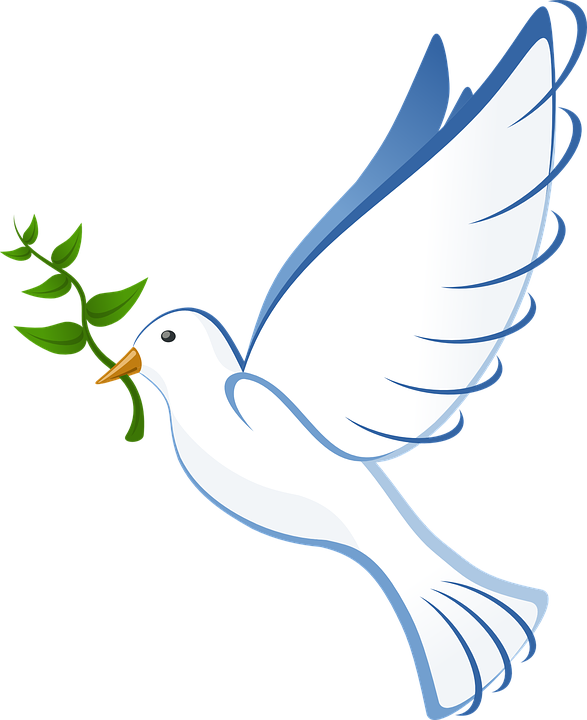 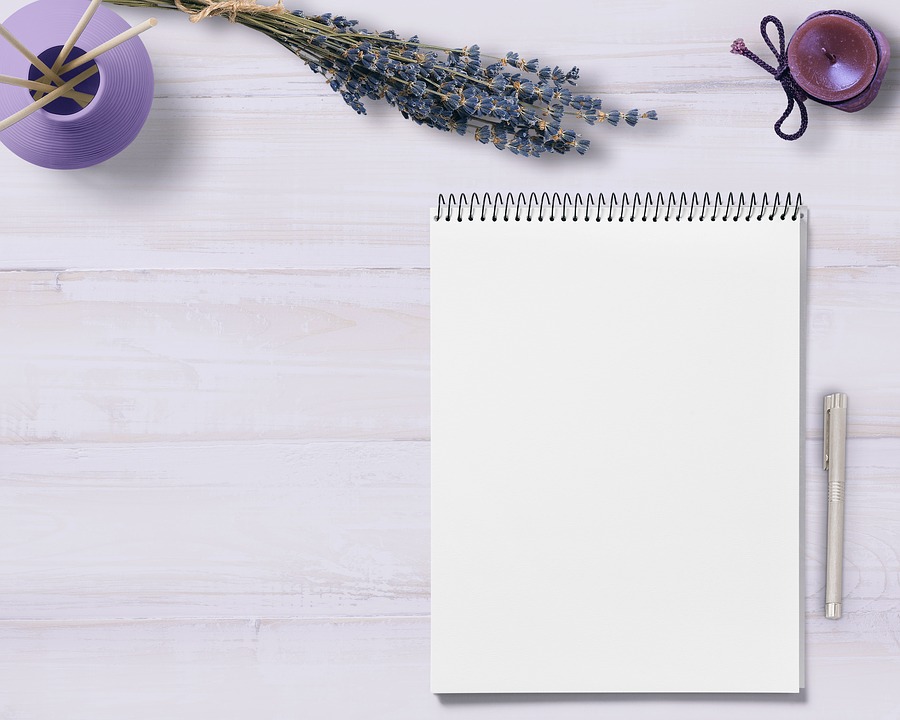 plain
peace
This Week’s Words
Do you know what they all mean?
What do the words have in common?
2.3
inactive
incorrect
invisible
submarine
subject
indefinite
subtropical
submerge
subheading
inadequate
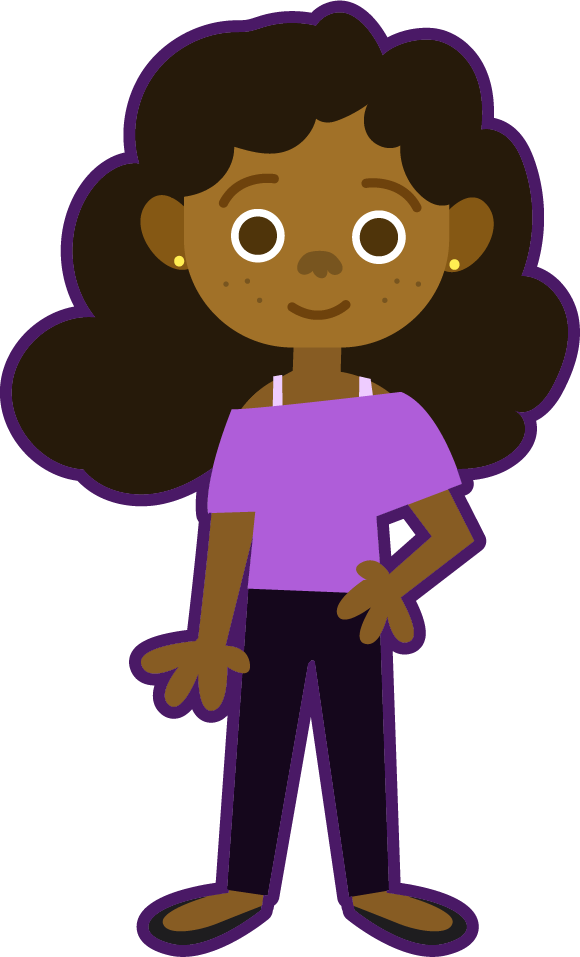 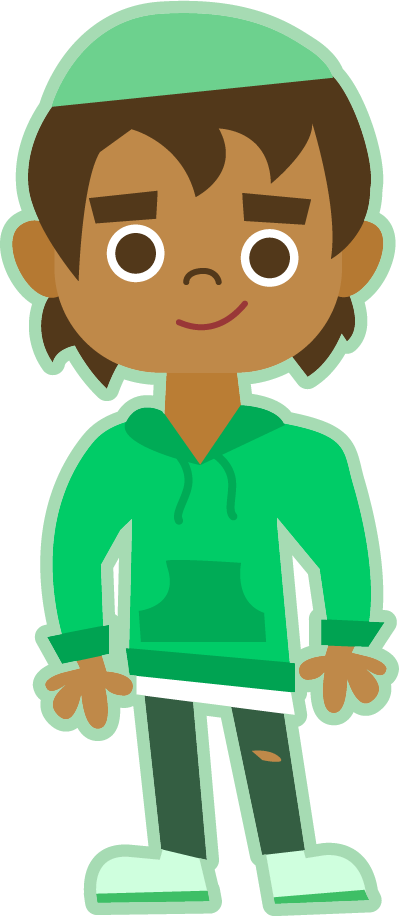 In these words, what do the prefixes mean?
How do they change the meaning of the base word?
This week’s words have the prefixes ‘in-’ or ‘sub-’.
Irregular Spelling Pattern
Why might ‘inactive’, ‘indefinite’ and 
‘inadequate’ be tricky to sound out?
2.4
indefinite
inadequate
inactive
✗
inactive
indefinite
inadequate
✓
Words ending ‘ve’ with no split digraph
Words ending ‘te’ with no split digraph
These words look like they have a split digraph at the end. However, they lack the long vowel sounds produced by a split digraph.
have
love
give
remove
shove
negative
positive
pirate
accurate
opposite
private
granite
chocolate
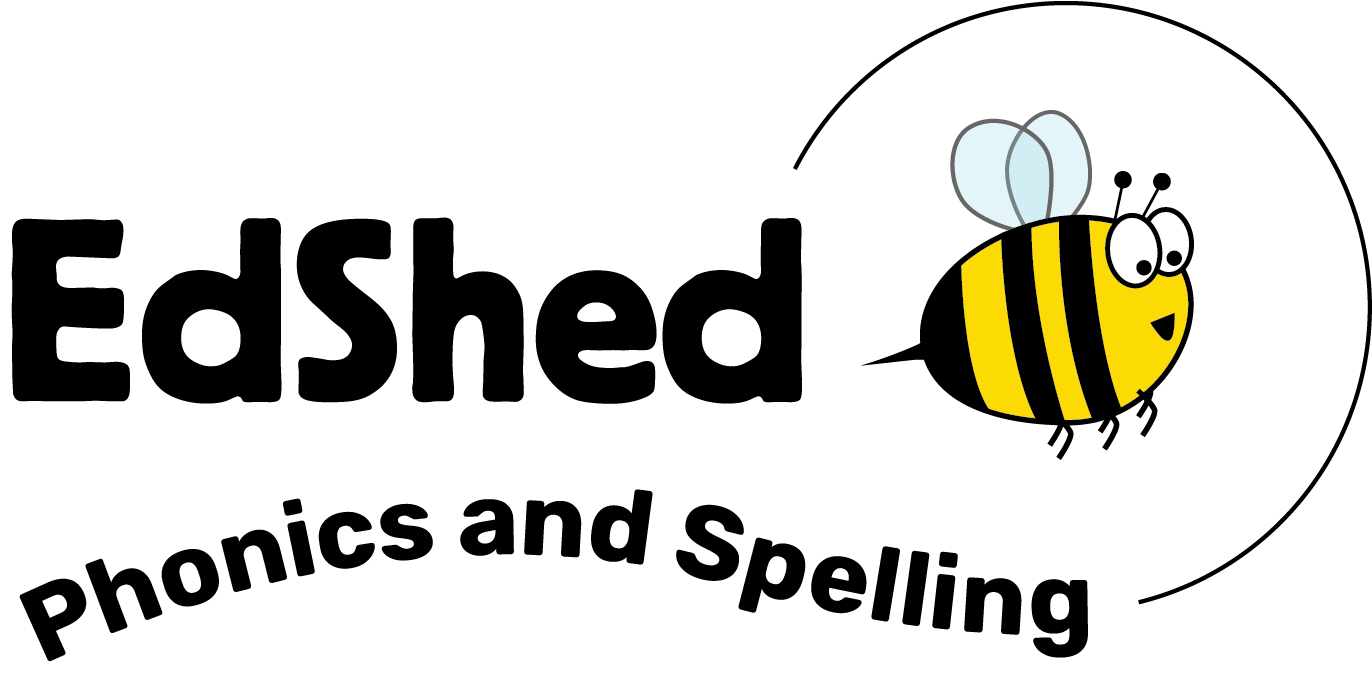 Instead, it is the last two letters together which produce the final phoneme.
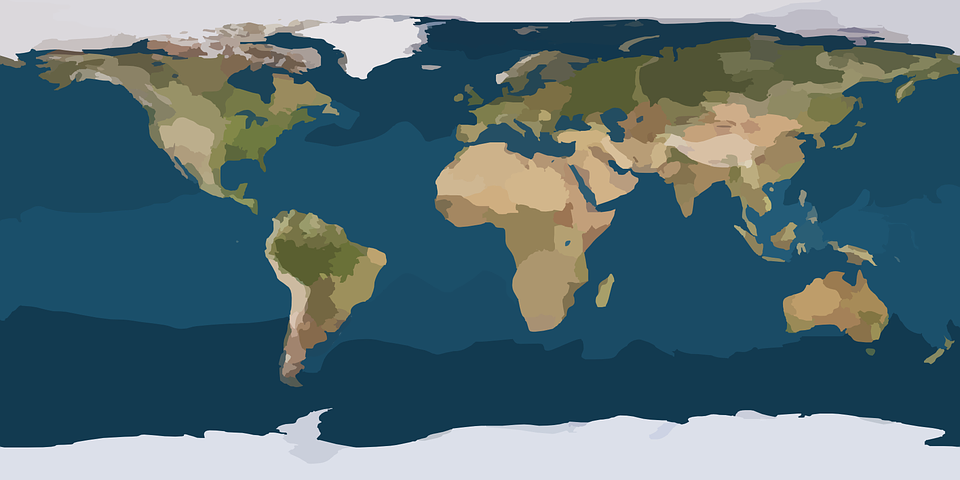 Word Meanings
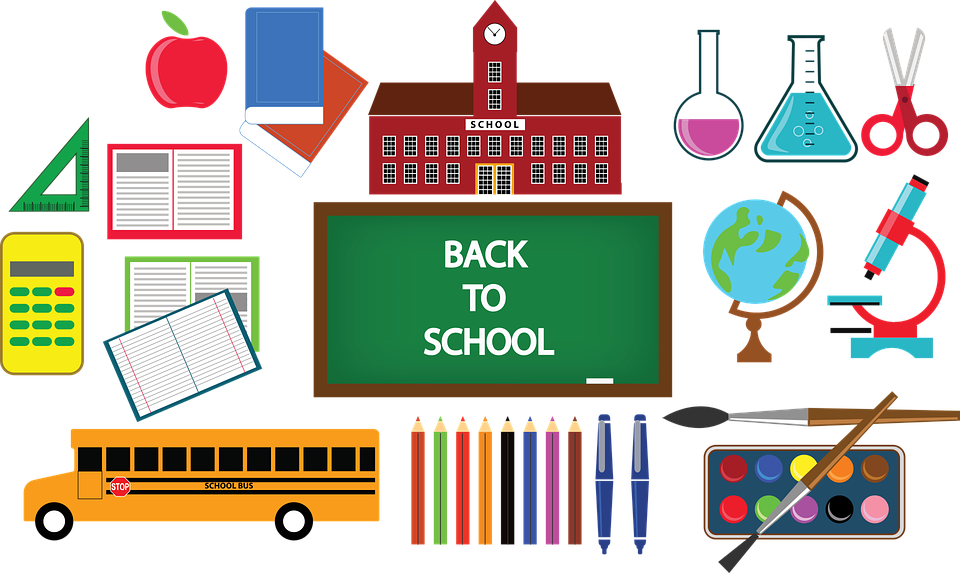 In this week’s words, the prefix ‘sub-’ means ‘under or beneath’.
2.5
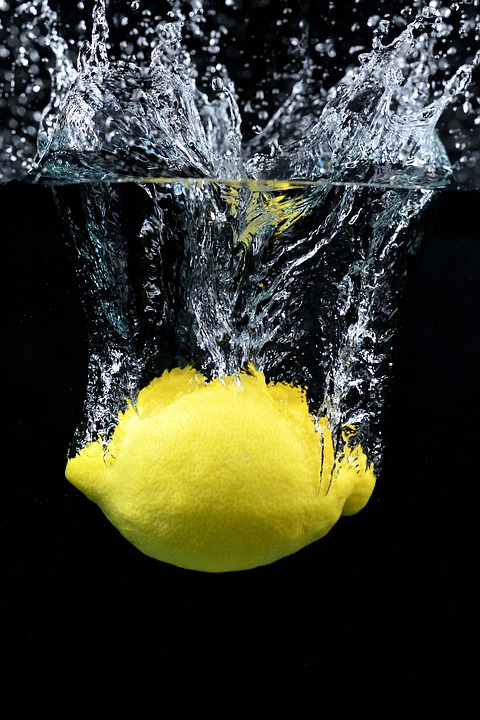 Subtropical region
subject
Tropical region
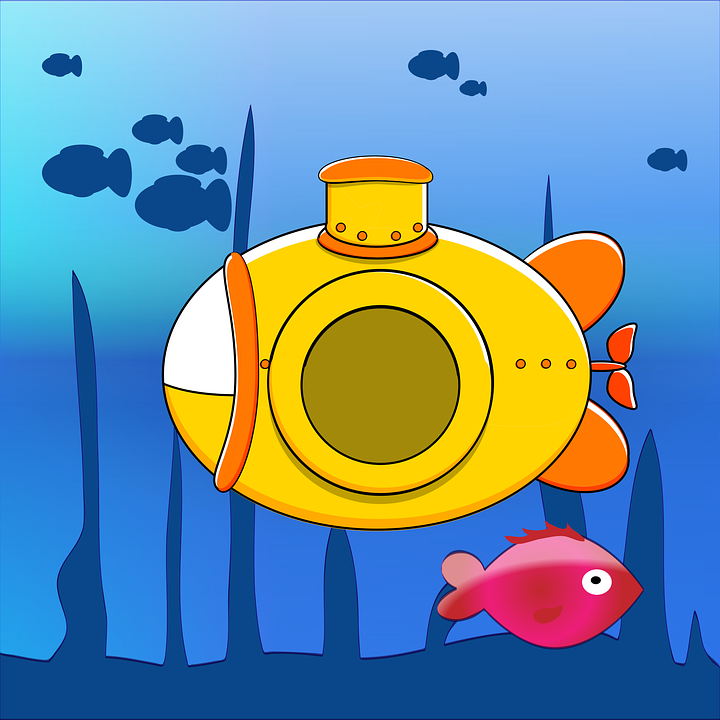 The knowledge ‘which lies beneath’.
Equator
subheading
submerge
Tropical region
A heading underneath the main heading in a piece of writing.
Subtropical region
submarine
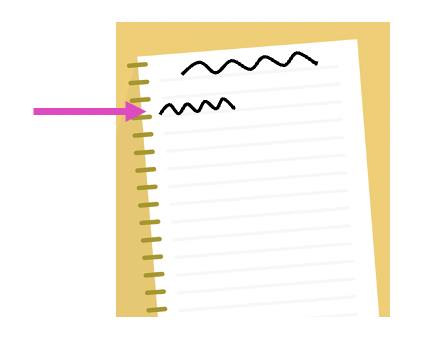 subtropical
A vehicle capable of travelling deep underwater.
A region that is near the tropical parts of the world.
To put into a liquid or to go below the surface of the water.
Word Meanings
In this week’s words, the prefix ‘in-’ means ‘not’.
2.6
inactive
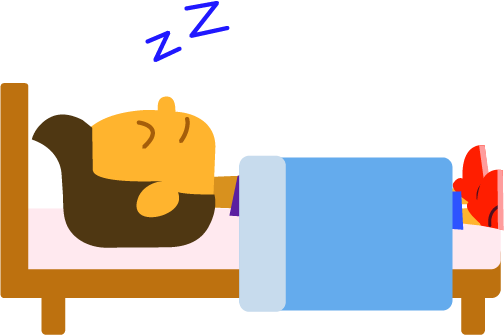 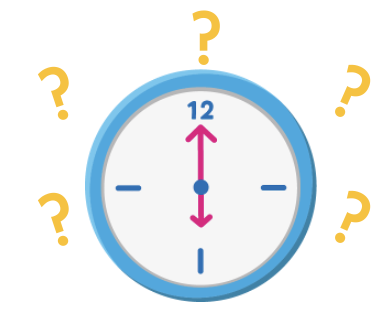 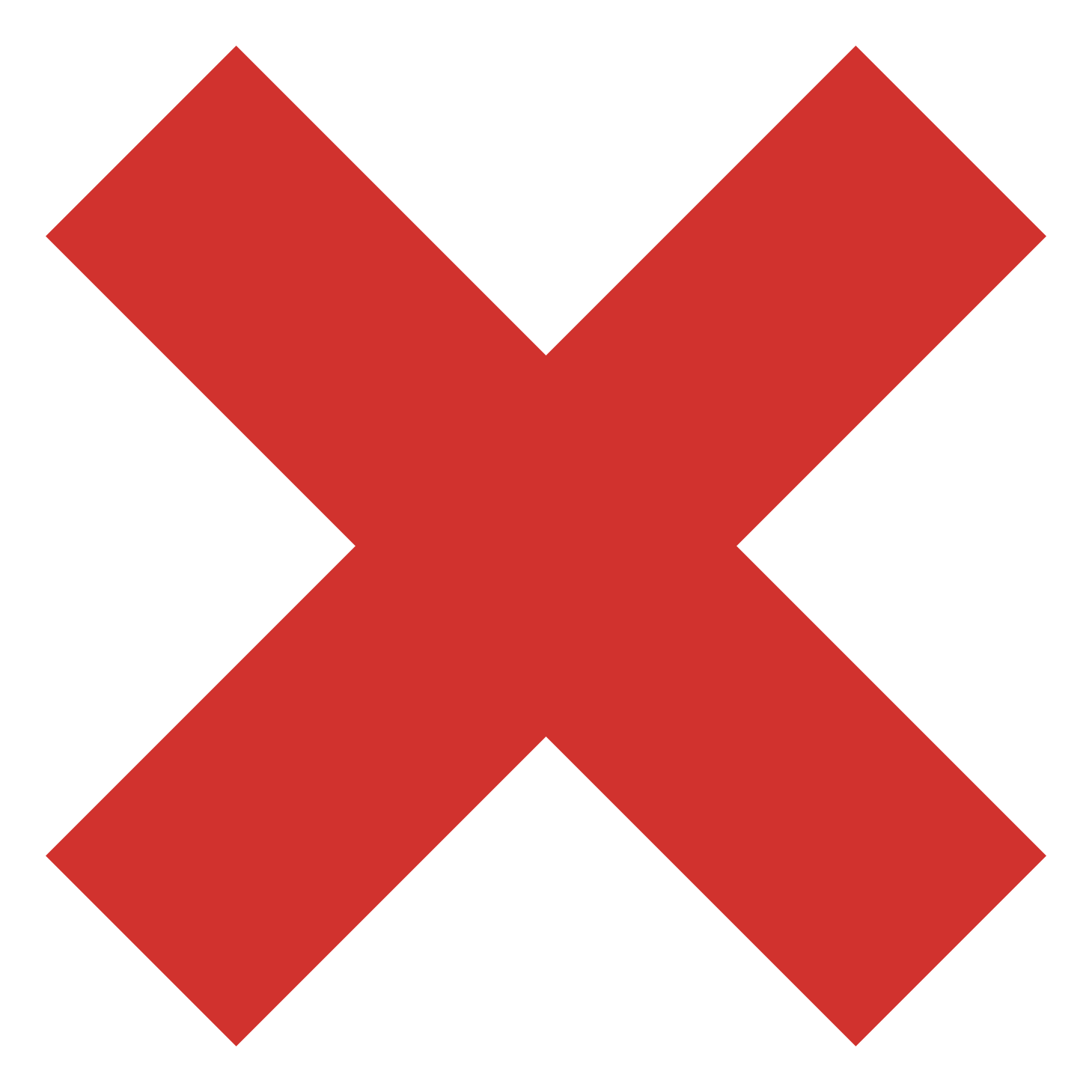 invisible
Not active; passive or sluggish.
Not able to be seen.
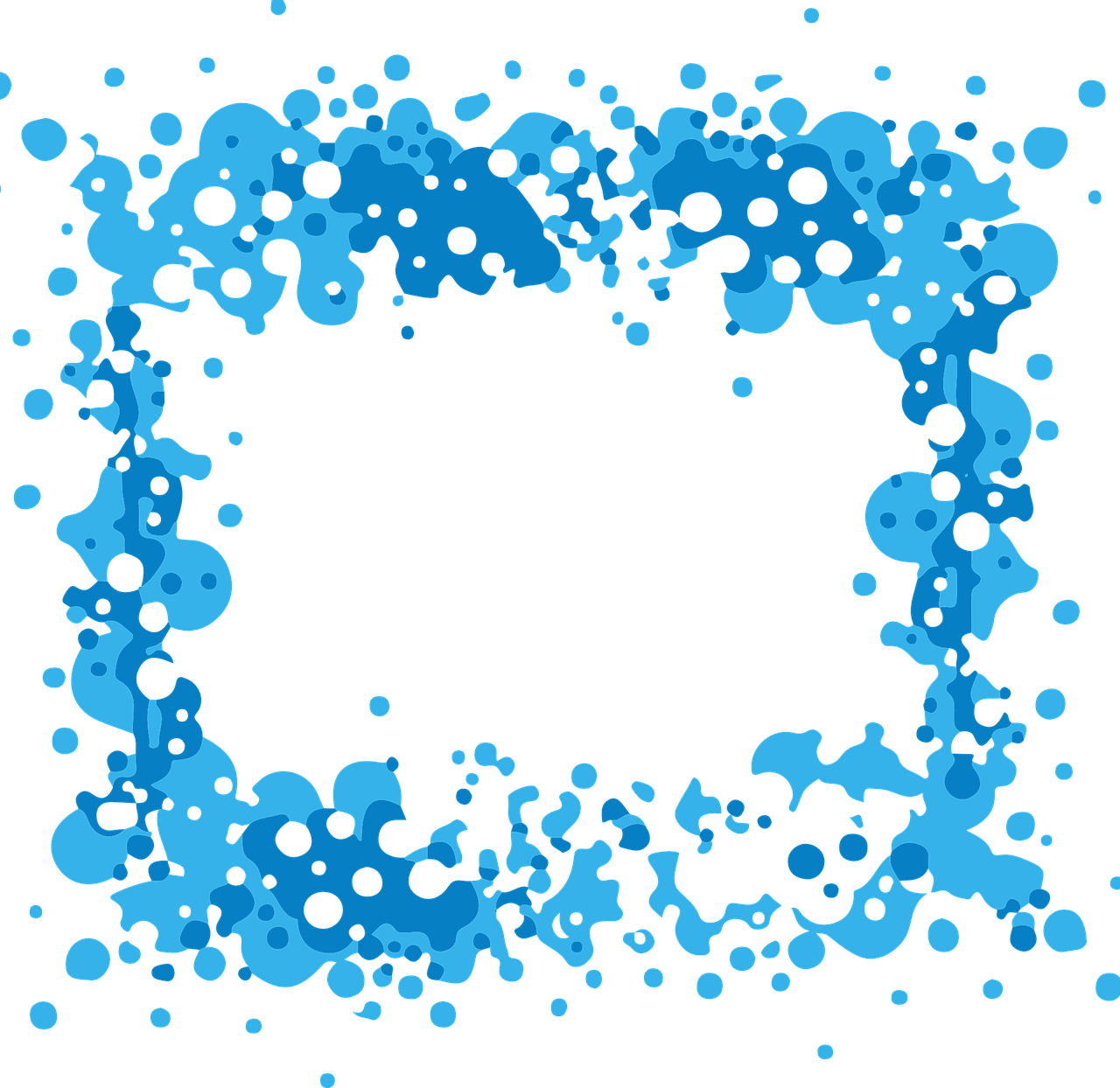 incorrect
Not correct; wrong.
inadequate
indefinite
Below the expected standard or poor quality.
Not having fixed time limits.
Etymology
invisible
2.7
‘Invisible’ derives from the Old French word invisible, meaning ‘not perceptible, incapable of being seen’.
Videre gives us the following words:

view - the act of looking at or seeing. Also, the area that can be seen from a particular point.

vision - the ability to see.

provide - to give what is needed for the future; 
to ‘look ahead’, and act with foresight.

evident - easily seen; clear.
It is from the Latin word invisibilis, meaning ‘unseen, not visible’.
invisible
From Latin visibilis meaning 
‘that may be seen’.
Latin prefix in 
meaning ‘not’.
Visibilis comes from the Latin word videre  which means ‘to see.’
Word Sort
Can you sort this week’s words by the number of syllables?
2.8
inactive
incorrect
invisible
submarine
indefinite
inadequate
subheading
subtropical
subject
submerge
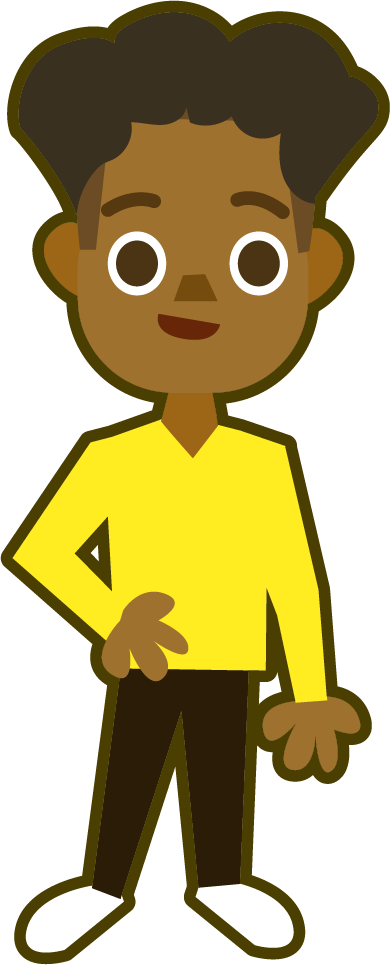 Which box will have the fewest words?
4 Syllables
2 Syllables
3 Syllables
Syllables and Sounds
2.9
.
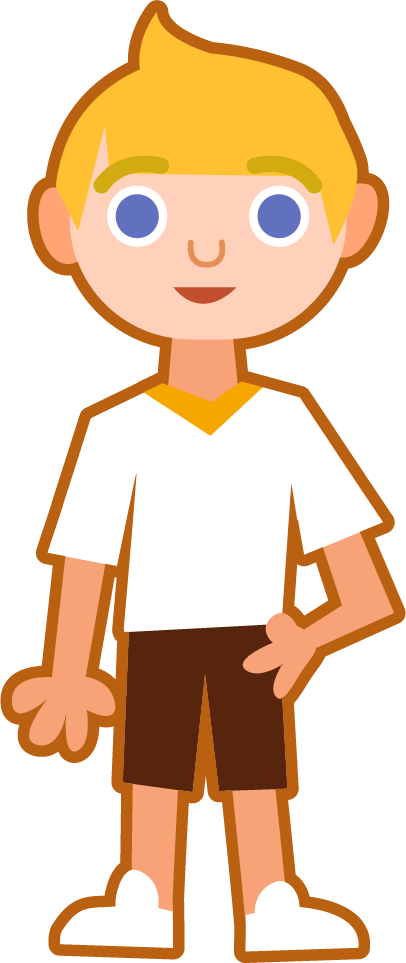 inactive
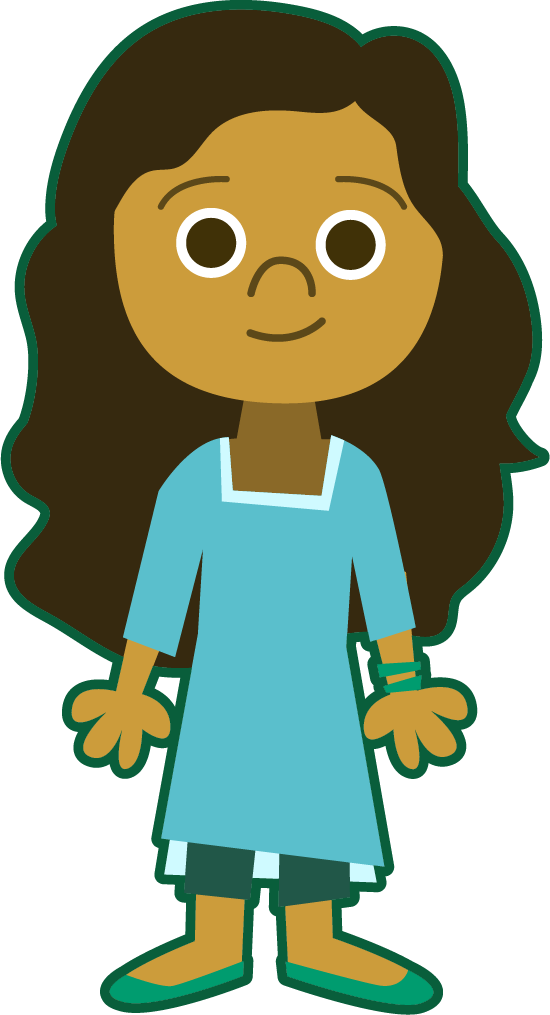 Syllables are separated by long syllable breaks.
Draw a dot below each single letter sound, red sound buttons for adjacent consonant, and a line when multiple letters represent one sound.
in|ac|tive
3
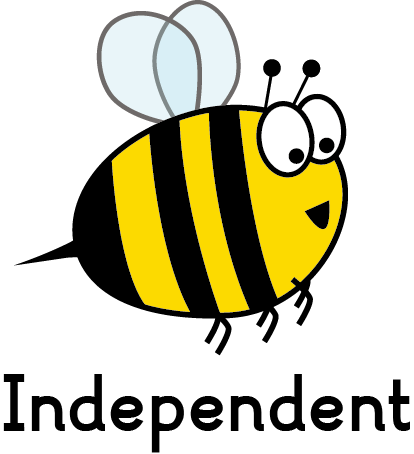 inadequate
submerge
subheading
in|ad|e|quate
4
sub|merge
2
sub|head|ing
3
Word Maps
Read the word. Write each word out, drawing long lines for the syllable breaks. Write each word out again, adding the sound buttons for each phoneme. Finally, rewrite the whole word.
2.10
Word Maps
Answers
2.11
Alphabetical Order and Sentences
Put this week’s words in alphabetical order. Then write a sentence about 
the pictures below. Remember to include the word in your sentence.
2.12
submarine
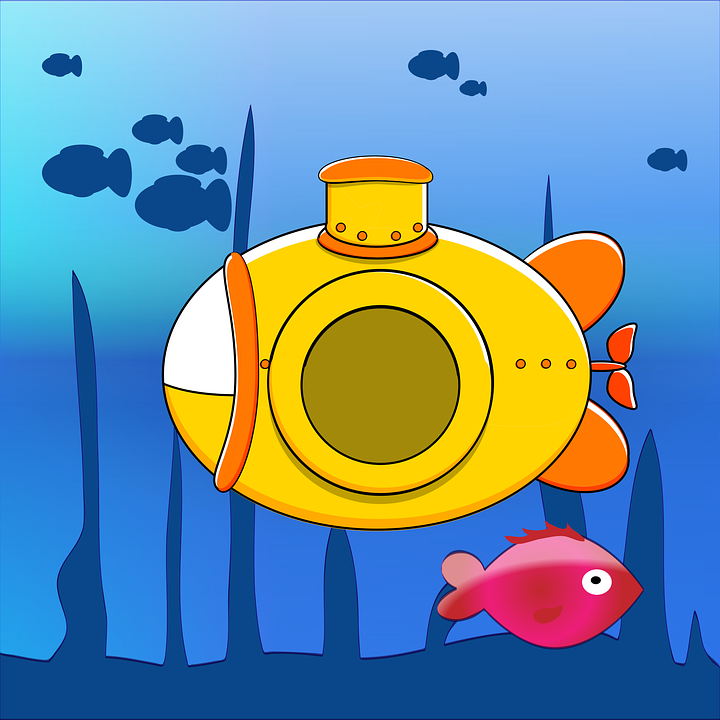 incorrect
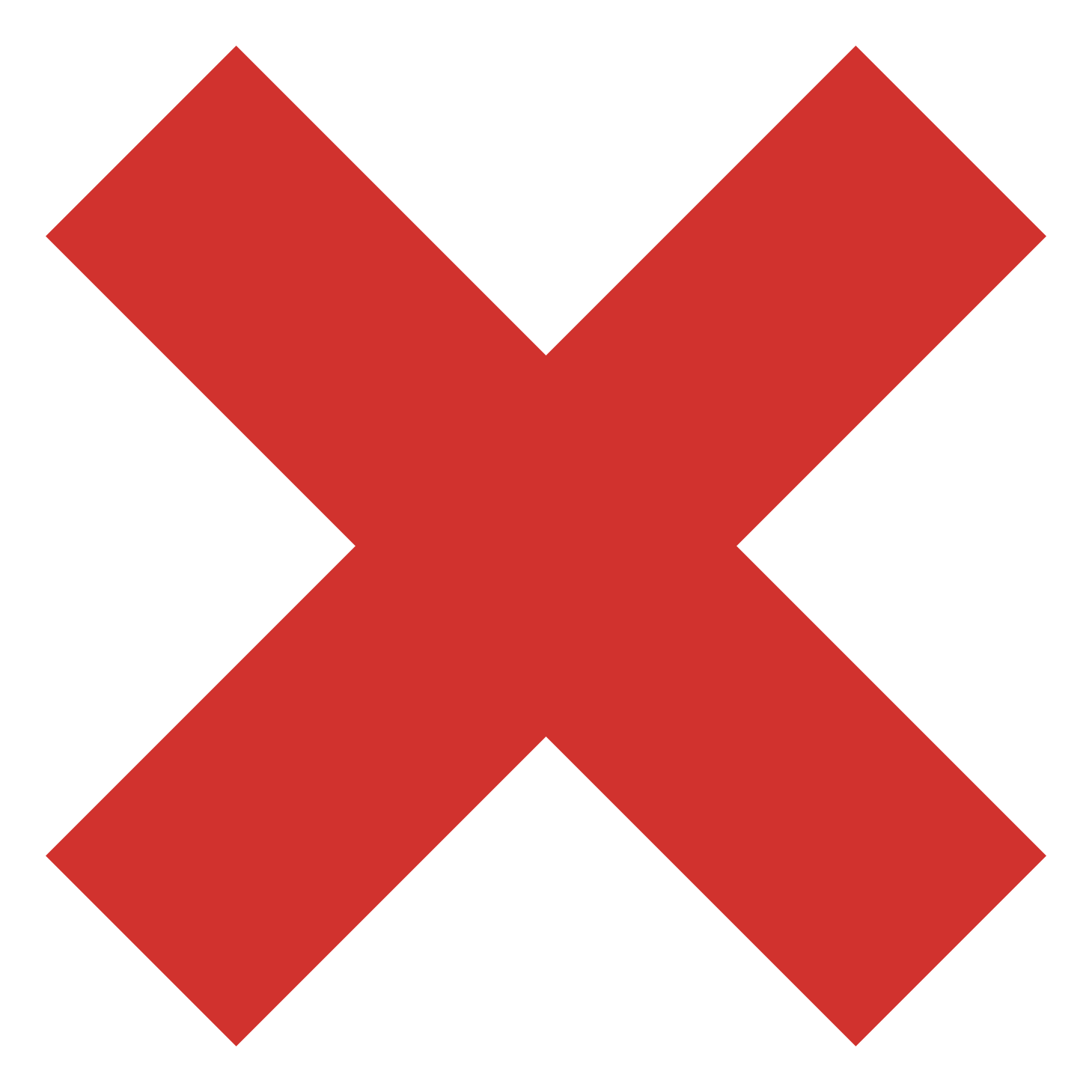 Alphabetical Order and Sentences
Answers
2.13
inactive
submarine
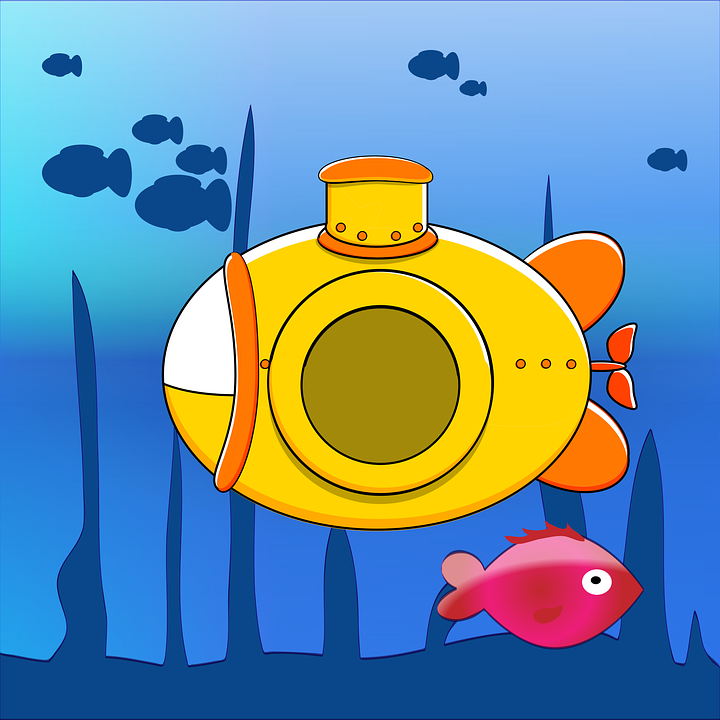 inadequate
The submarine sailed deep under the 
ice cap.
incorrect
indefinite
invisible
subheading
incorrect
subject
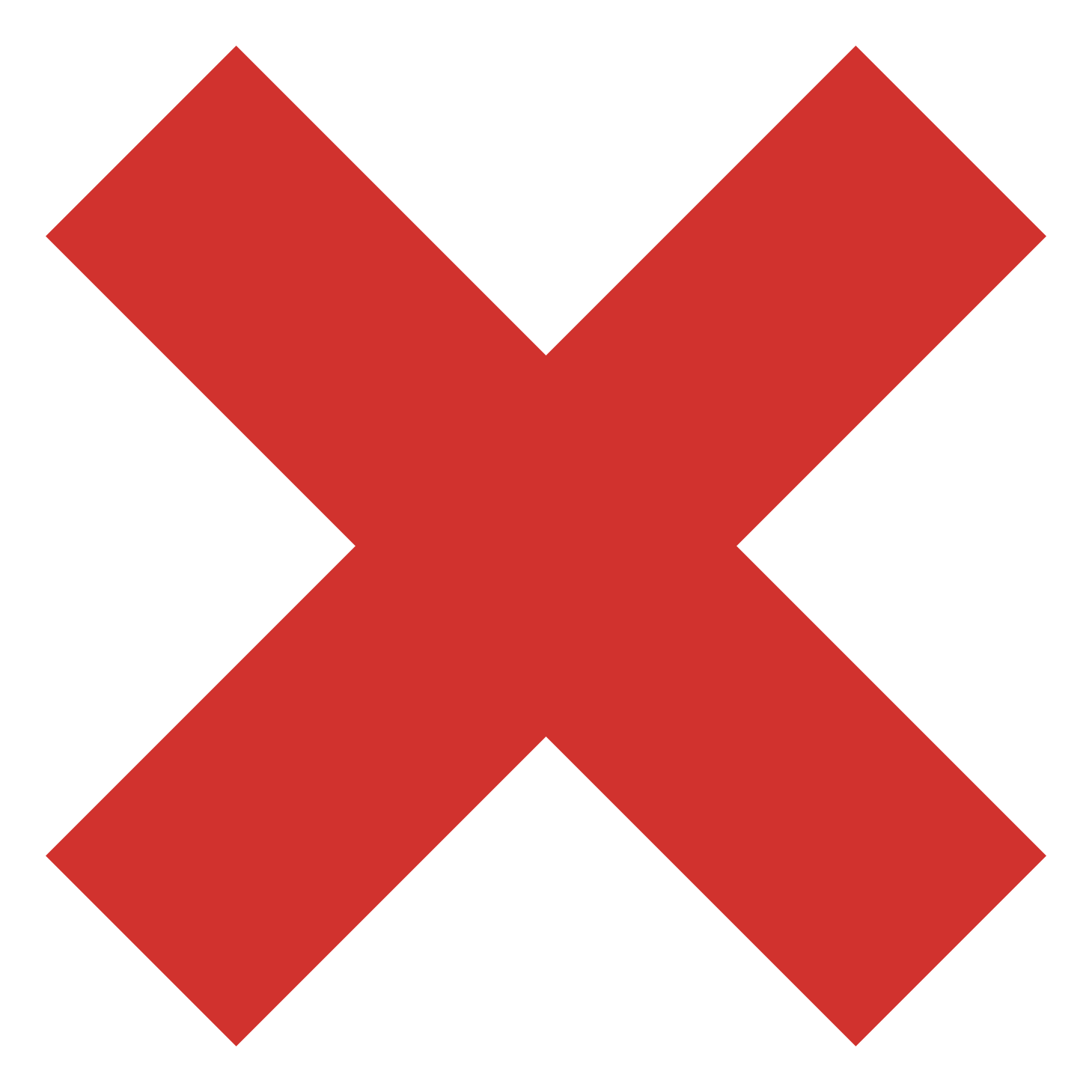 I wrote the incorrect date in my book.
submarine
submerge
subtropical
In a Sentence
Write a sentence about the pictures below. 
Remember to include the word in your sentence.
2.14
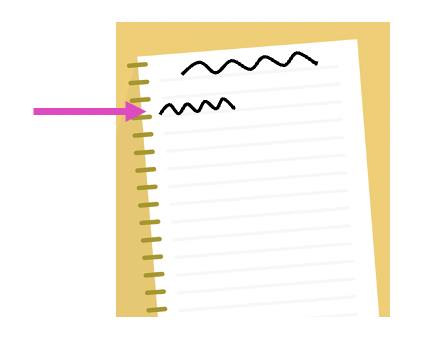 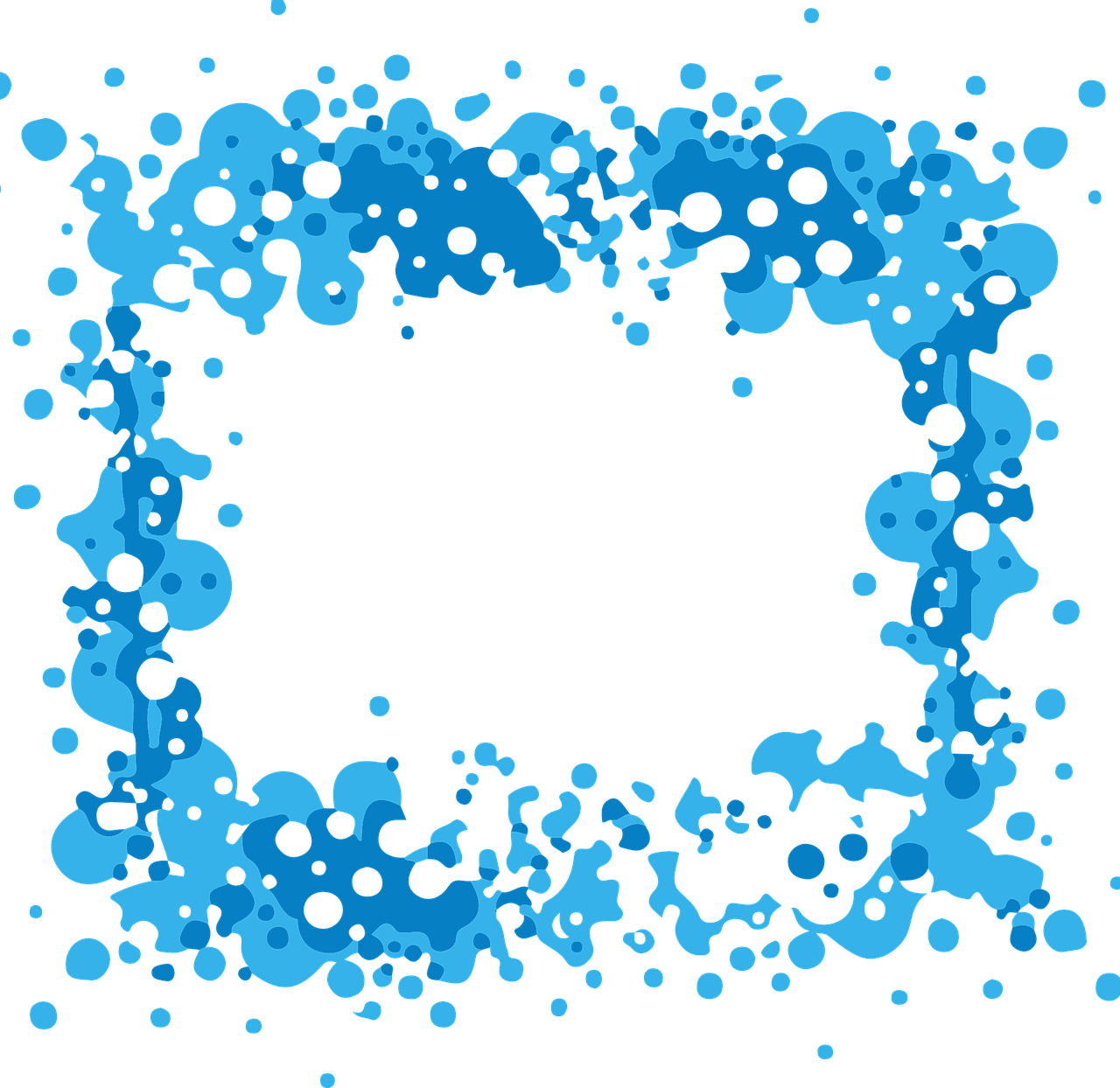 subheading
invisible
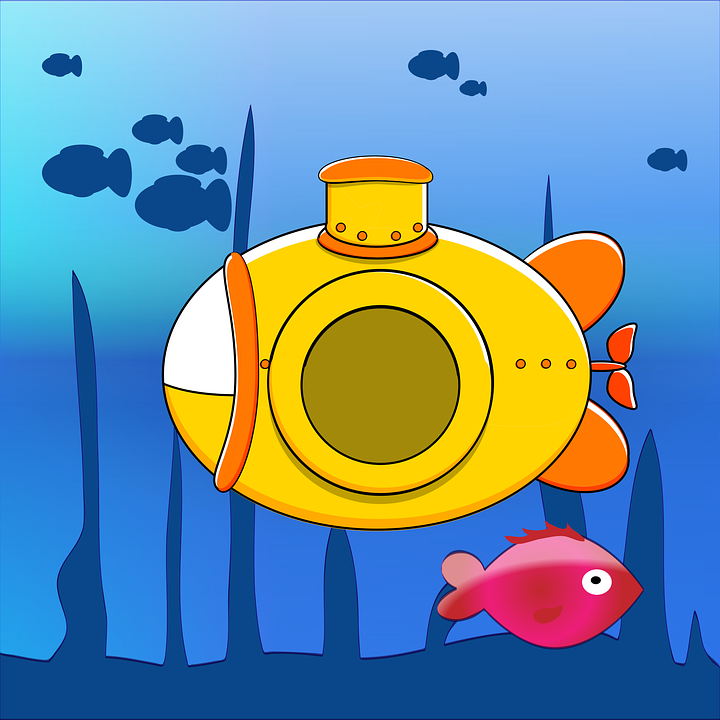 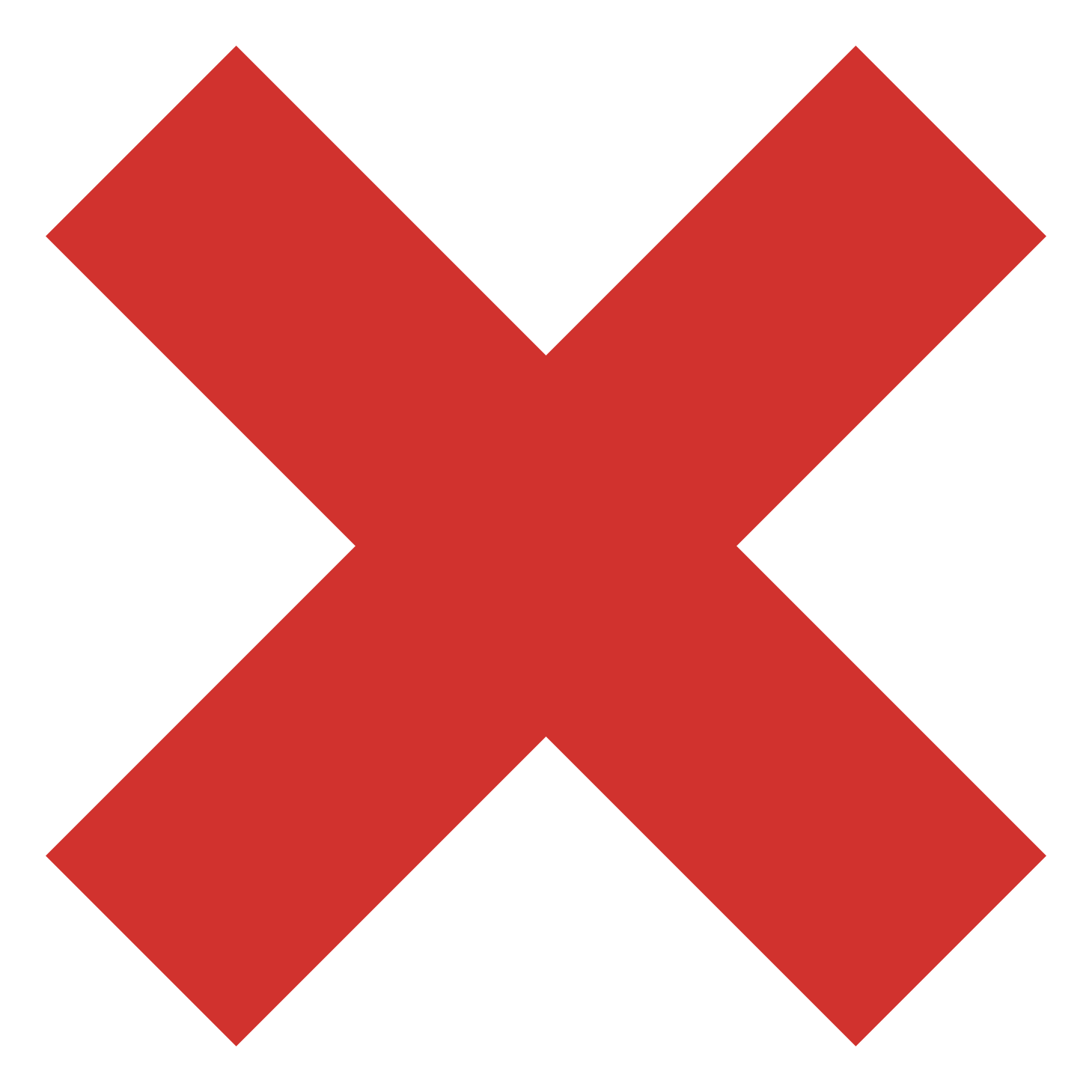 incorrect
submarine
Cloze Sentences
Complete the sentences by replacing the missing 
word with one of the blue words.
2.15
Geography is my favourite ___________.
The crocodile began to ___________ as it waited for its prey.
We will be living here for an ___________ amount of time.
The volcano has been ___________ for 100 years.
___________ regions are cooler than equatorial regions.
The parking facilities are totally ___________.
In a Sentence
Answers
2.16
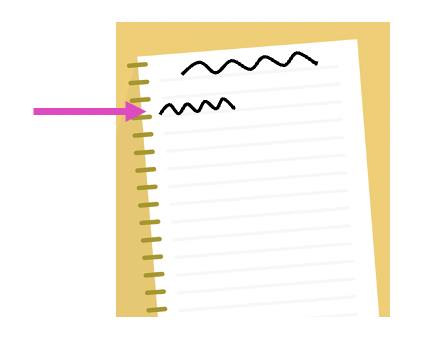 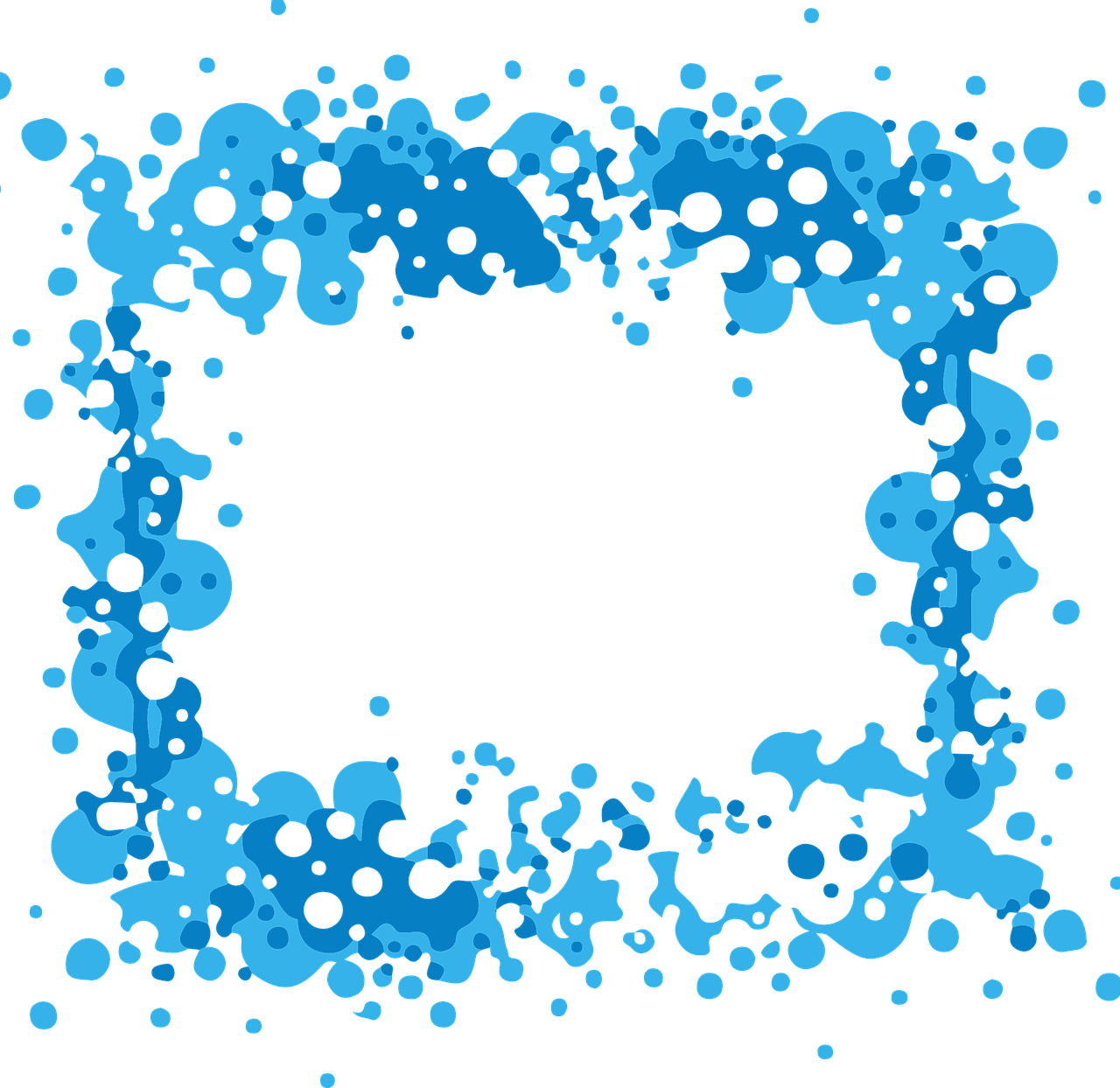 subheading
invisible
I underlined the subheading with a ruler.
The wind is invisible, but you can feel it.
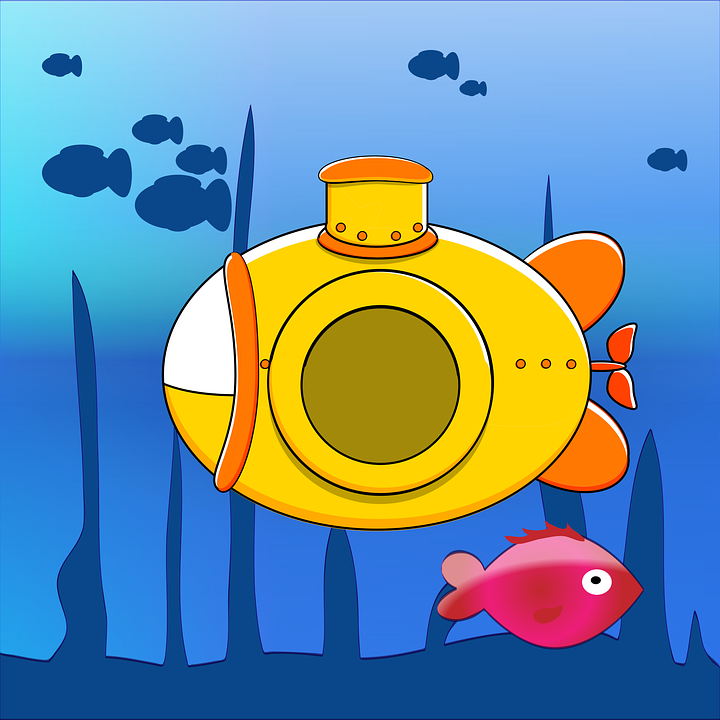 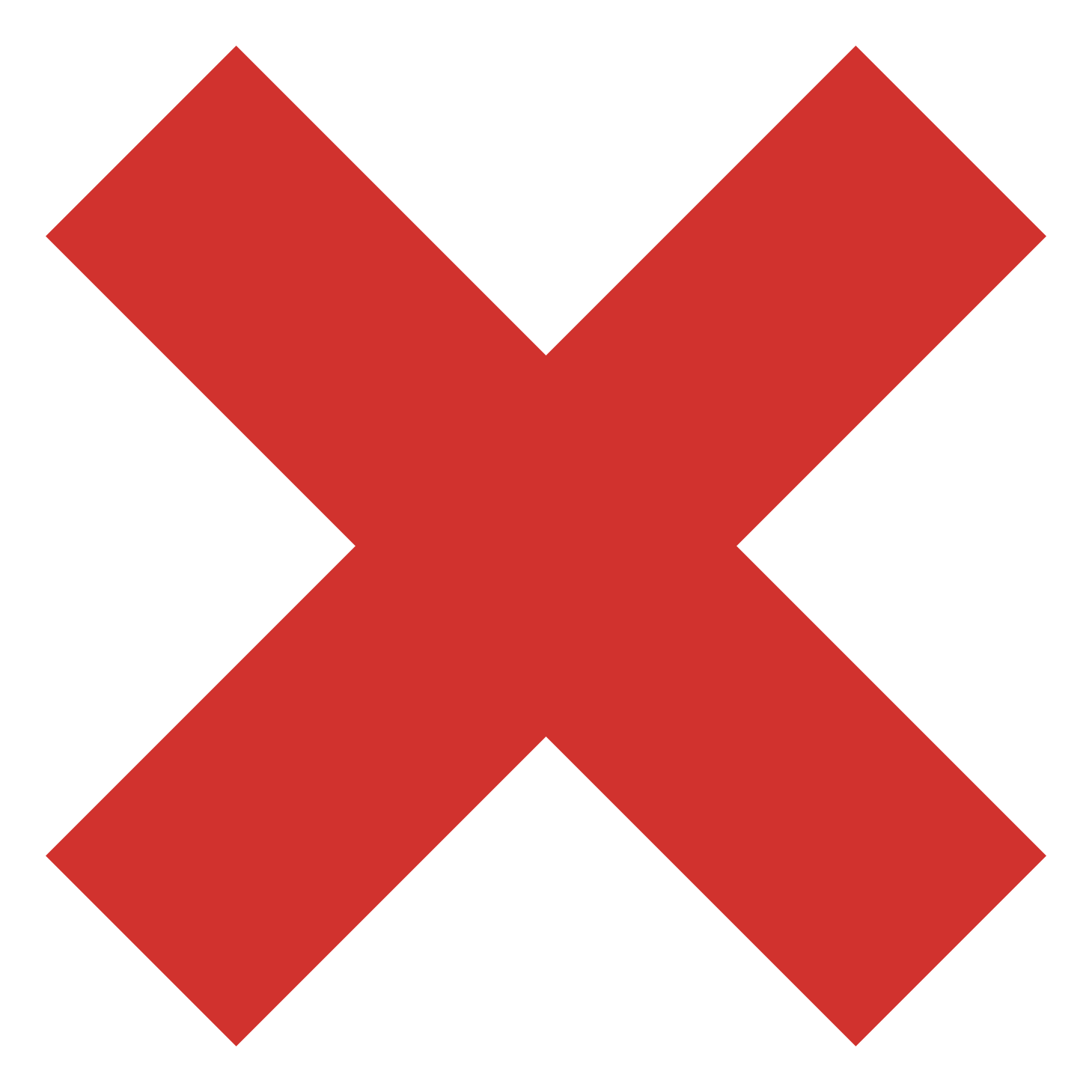 incorrect
submarine
I wrote the incorrect date in my book.
The submarine sailed deep under the ice cap.
Cloze Sentences
Answers
2.17
subject
submerge
indefinite
Geography is my favourite ___________.
inactive
The crocodile began to ___________ as it waited for its prey.
inadequate
We will be living here for an ___________ amount of time.
Subtropical
The volcano has been ___________ for 100 years.
___________ regions are cooler than equatorial regions.
The parking facilities are totally ___________.
2.18
In a Sentence
Definition
incorrect
Antonyms
Words which also have the prefix ‘in-’ meaning ‘not’ 

(not this week’s words)
Synonyms
2.19
In a Sentence
Definition
I dialled the incorrect phone number.
Not correct; wrong.
incorrect
Antonyms
Words which also have the prefix ‘in-’ meaning ‘not’ 

(not this week’s words)
accurate, correct, precise, valid, true
false,
inaccurate, 
mistaken, untrue
inability, inelegant, 
inflexible, inconsistent
Synonyms
Word Spotter
Clap your hands when you see one of this week’s words.
2.20
knot
except
weather
peace
plain
subject
subheading
submarine
indefinite
inactive
plane
piece
accept
incorrect
submerge
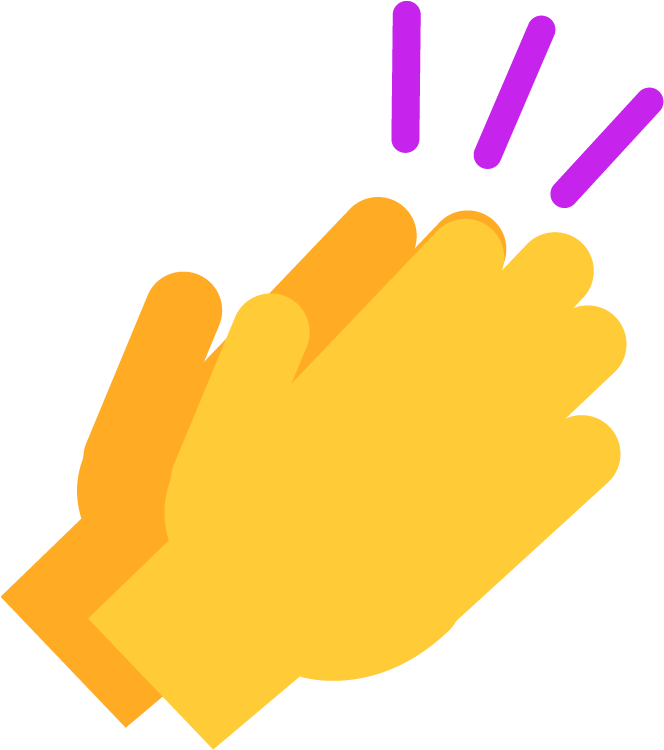 invisible
inadequate
subtropical
2.21
In a Sentence
Definition
Antonyms
Synonyms
Sorting Mat
Can you sort this week’s words according to the prefix?
2.22
‘in-’ prefix
‘sub-’ prefix
Word cards for Independent Extended Learning
2.23
Picture cards for Independent Extended Learning
2.24
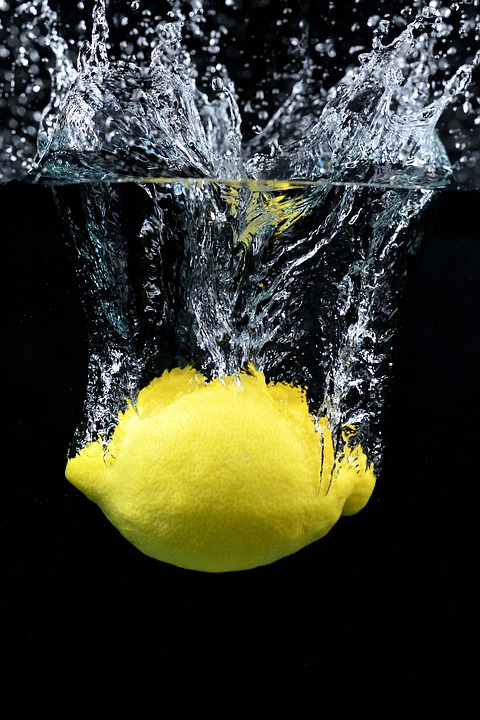 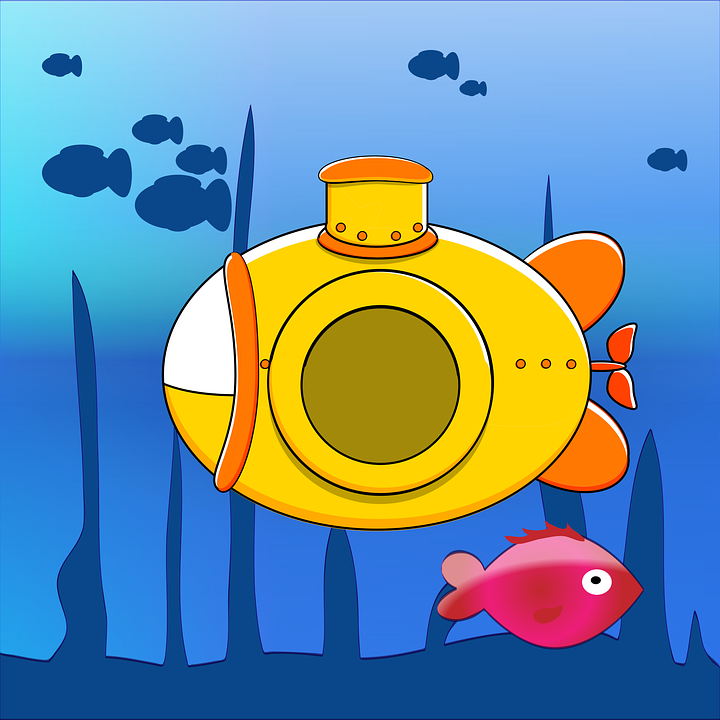 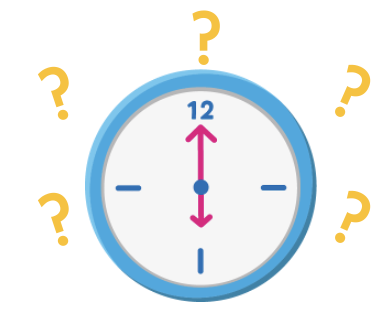 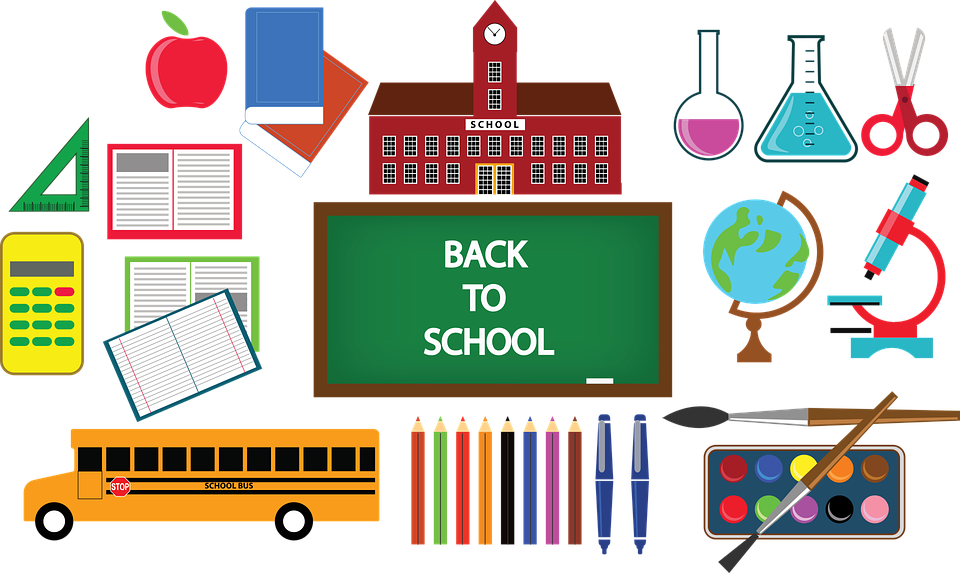 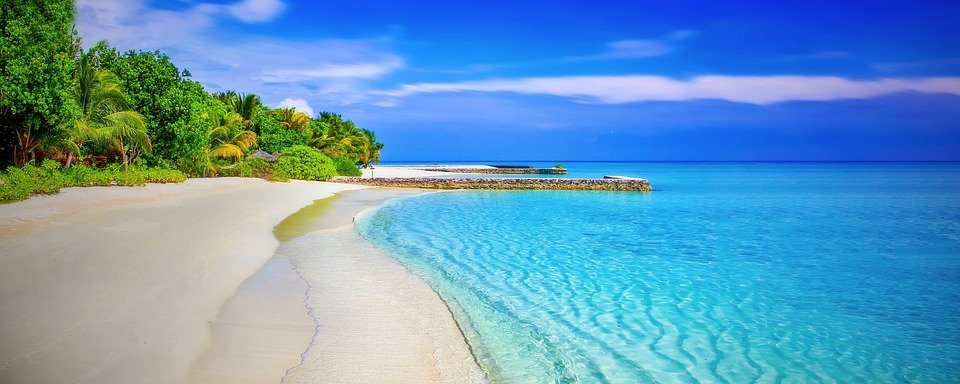 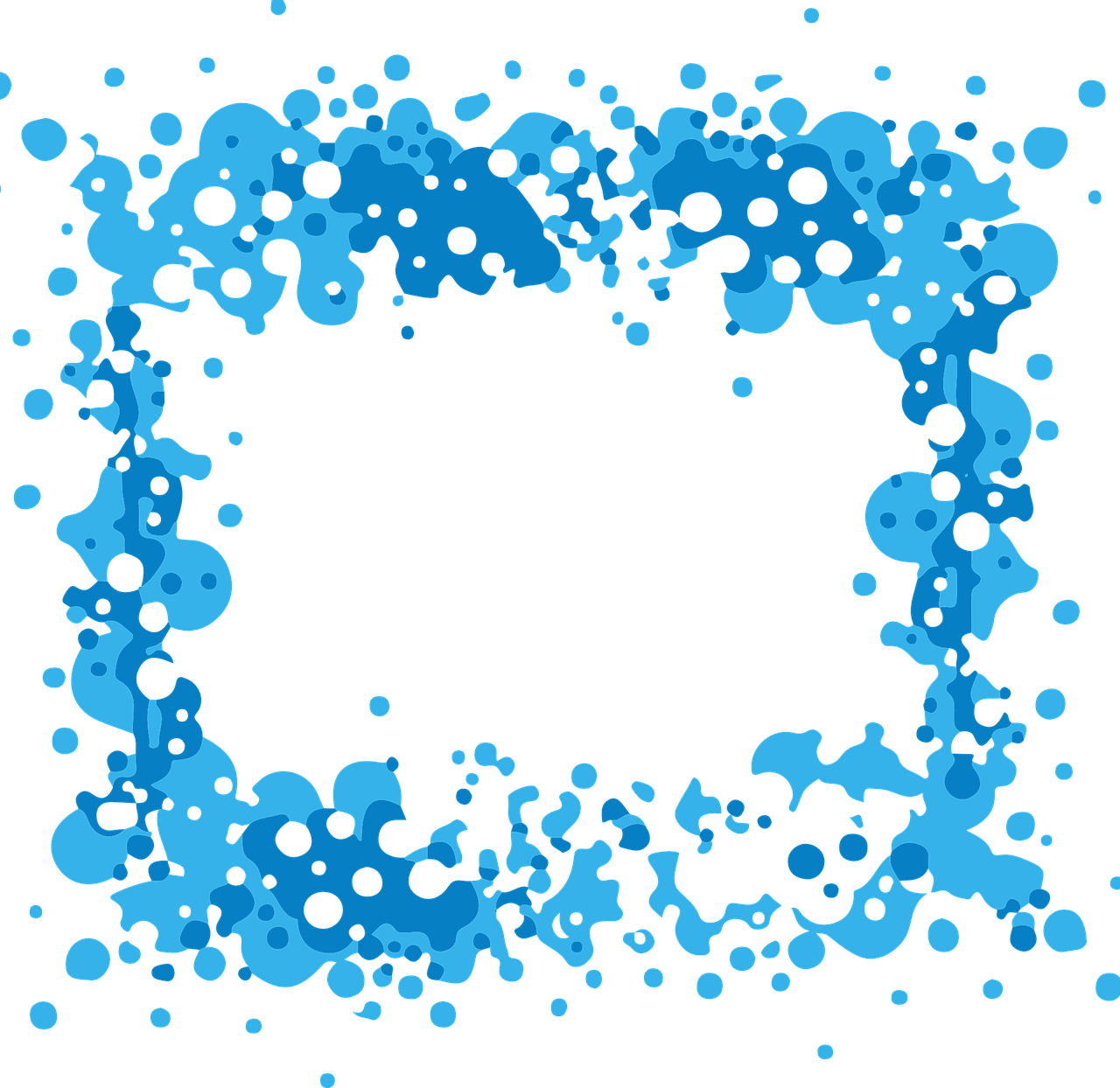 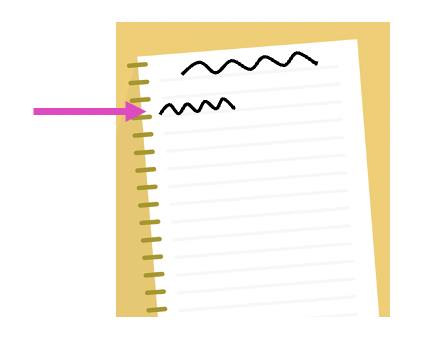 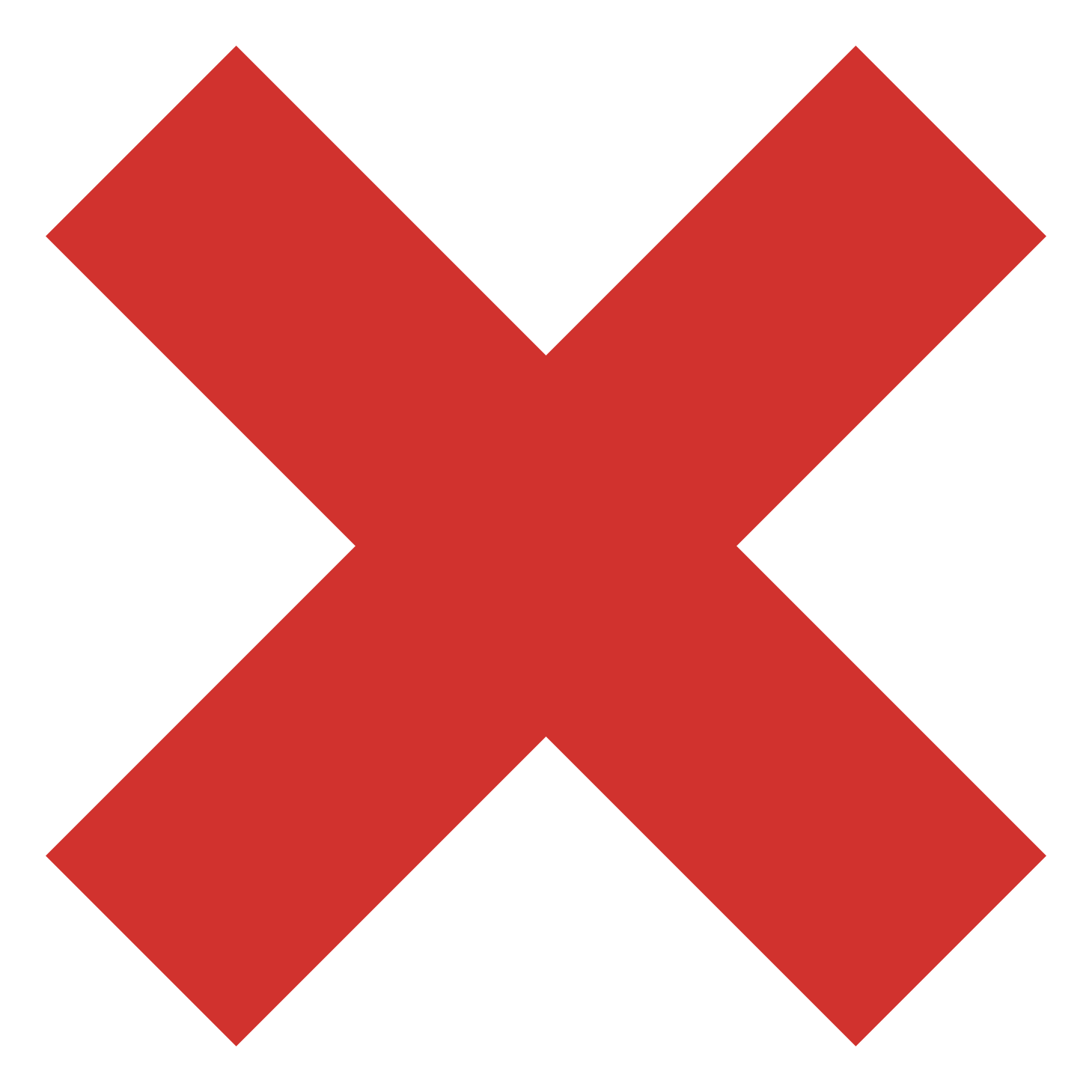 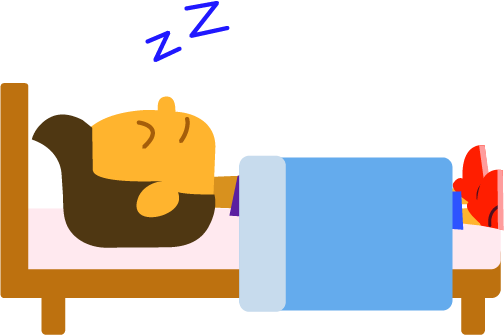